O hysbysu i weithredu
Ymateb i hysbysiad am blentyn sy’n wynebu risg o niwed, cam-drin a/neu esgeulustod
Pryder diogelu
Darparu gwasanaeth(au)
Asesiad anghenion
Dim camau pellach
Cyflwyno’r adroddiad i'r gwasanaethau cymdeithasol
Trafodwyd â rheolwr llinell neu’r person diogelu penodedig
Hysbysu am bryder diogelu
Riportio Pryder Diogelu
Ymateb i hysbysiad
Gwiriadau cychwynnol a phenderfyniadau
Y gwasanaethau cymdeithasol yn derbyn hysbysiad
gall derbynydd yr hysbysiad ofyn am eglurhad ac ymchwilio i natur unrhyw bryderon gyda'r hysbysydd
os na allant gael digon o wybodaeth gan yr hysbysydd, dylent gysylltu ag ymarferwyr eraill sydd â gwybodaeth, o bosibl, am y plentyn a'i deulu
dylent gydnabod yn ysgrifenedig eu bod wedi derbyn yr hysbysiad o fewn saith diwrnod gwaith
Cyflwyno hysbysiad i'r gwasanaethau cymdeithasol
Y gwasanaethau cymdeithasol yn derbyn hysbysiad
O fewn un diwrnod gwaith rhaid iddynt:
mae gan asiantaethau eraill ddyletswydd i gydweithio a darparu gwybodaeth
mae diogelwch y plentyn yn cael blaenoriaeth dros gyfrinachedd proffesiynol 
rhaid i bob asiantaeth gyfrannu’r holl wybodaeth berthnasol y gofynnir amdani
Cyflwyno hysbysiad i'r gwasanaethau cymdeithasol
Cwblhau gwiriadau cychwynnol:
cofnodion presennol
y gofrestr amddiffyn plant
diogelwch plant eraill yn y teulu 
asiantaethau eraill yn ôl yr angen
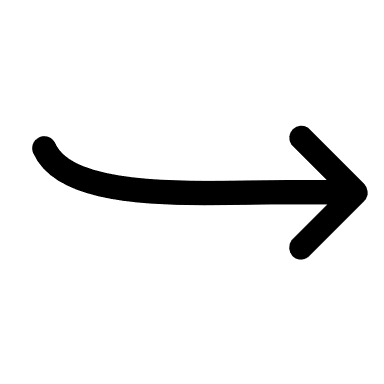 Y gwasanaethau cymdeithasol yn derbyn hysbysiad
O fewn un diwrnod gwaith rhaid iddynt:
Wneud penderfyniad cychwynnol
Cyflwyno hysbysiad i'r gwasanaethau cymdeithasol
O fewn un diwrnod gwaith rhaid iddynt:
Y gwasanaethau cymdeithasol yn derbyn hysbysiad
Wneud penderfyniad cychwynnol
dim camau pellach
dylid asesu anghenion gofal a chefnogaeth y plentyn
achos rhesymol i amau bod y plentyn mewn peryglo gael niwed arwyddocaol
diogelu ar unwaith ac mae angen cymryd camau brys
[Speaker Notes: Ma’r tri sleid nesaf yr un peth, ma angen dileu day sleid - 8+9 swni’n ddeud?]
O fewn un diwrnod gwaith rhaid iddynt:
Y gwasanaethau cymdeithasol yn derbyn hysbysiad
Wneud penderfyniad cychwynnol
dim camau pellach
dylid asesu anghenion gofal a chefnogaeth y plentyn
achos rhesymol i amau bod y plentyn mewn perygl o gael niwed arwyddocaol
diogelu ar unwaith ac mae angen cymryd camau brys
Cynnal trafodaeth/cyfarfod strategol
Cynnal trafodaeth/cyfarfod strategol
rhaid i hyn ddigwydd o fewn un diwrnod gwaith i’r penderfyniad i gynnal cyfarfod/trafodaeth
gellir ei gynnal ar ffurf cyfarfod, dros y ffôn neu mewn cynhadledd fideo 
gall mwy nag un fod yn briodol yn dibynnu ar amgylchiadau'r achos 
penderfynu a ddylid cychwyn ymholiadau Adran 47
Mae angen ymholiadau Adran 47
i ganfod a yw plentyn yn wynebu risg ac a oes angen ymyrraeth
Cynnal ymholiadau Adran 47
cynnal trafodaeth / cyfarfod strategaeth
Cynnal ymholiadau Adran 47
Mae’n rhaid i hyn ddigwydd o fewn 10 diwrnod gwaith ar ôl gwneud y penderfyniad i’w cynnal
Maent yn canfod a yw’r plentyn yn dioddef neu’n debygol o ddioddef niwed arwyddocaol ac a oes angen ymyrraeth i ddiogelu a hyrwyddo ei lesiant
Maent yn penderfynu beth sydd er budd gorau'r plentyn i’w ddiogelu rhag niwed arwyddocaol gwirioneddol neu debygol a hyrwyddo eu llesiant
Maent yn ystyried anghenion/diogelwch posibl unrhyw un arall yn yr aelwyd dan sylw neu sydd mewn cysylltiad â chamdriniwr honedig
Maent yn sail i benderfyniadau a wneir gan yr heddlu a’r gwasanaethau cymdeithasol ynghylch achos cyfreithiol, p'un a yw’n achos troseddol, sifil neu'r ddau
Dyfarniadau: Pryderon ynghylch niwed arwyddocaol yw…
[Speaker Notes: Sleid animeiddio]
Heb eu profi
Dyfarniadau: Pryderon ynghylch niwed arwyddocaol yw…
Penderfyniad Dod â’r mater i ben heb ddim camau pellach
Cofnodi:
pam mae ymholiadau Adran 47 wedi dod i ben 
pam mae’r pryderon yn ddi-sail
unrhyw gamau eraill i'w cymryd (megis cyfeirio, asesiad gofal a chefnogaeth)
Anfon llythyr at y teulu yn eu hysbysu na fydd dim camau pellach yn cael eu cymryd
Heb eu profi
Dyfarniadau: Pryderon ynghylch niwed arwyddocaol yw…
Wedi’u profi, ond nid yw’r plentyn mewn perygl parhaus
Penderfyniad	 Ni chynhelir cynhadledd amddiffyn plant
Cofnodi:
y rheswm / rhesymau dros y penderfyniad hwn 
enwau pawb sy'n ymwneud â'r penderfyniad
Camau nesaf
asesu a yw asesiad gofal a chefnogaeth yn briodol
Heb eu profi
Dyfarniadau: Pryderon ynghylch niwed arwyddocaol yw…
Wedi’u profi, ond nid yw’r plentyn yn wynebu risg parhaus
Wedi’u profi, ac mae'r plentyn yn profi neu mewn perygl o niwed, camdriniaeth neu esgeulustod
Penderfyniad	Mae angen cynhadledd amddiffyn plant
Cofnodi:
y rheswm / rhesymau dros y penderfyniad hwn 
enwau pawb sy'n ymwneud â'r penderfyniad
Enghreifftiau o sefyllfaoedd a allai olygu bod angen cynhadledd amddiffyn plant: 
mae ymholiadau amddiffyn plant Adran 47 yn nodi pryderon sydd wedi'u profi lle mae angen cymryd camau pellach
mae amheuon wedi datblygu dros amser ac mae'r plentyn bellach mewn perygl o ddioddef niwed arwyddocaol 
mae hanes y teulu yn awgrymu ei bod yn debygol y bydd plentyn yn y groth yn cael ei niweidio 
mae'r plentyn yn byw ar yr un aelwyd â pherson sy’n cyflwyno risg iddo neu mae person o’r fath yn ymweld â’r aelwyd
mae plentyn yn symud i'r ardal ac ar y gofrestr amddiffyn plant mewn ardal arall
Cynhadledd amddiffyn plant
Dylai’r gynhadledd gael ei chynnull gan y gwasanaethau cymdeithasol o fewn 15 diwrnod gwaith o'r drafodaeth/ cyfarfod strategol diwethaf
NODER: Ni ddylid oedi cyn cymryd camau diogelu ar unwaith oherwydd bod cynhadledd amddiffyn plant yn yr arfaeth
Cynhadledd amddiffyn plant